Мастер-классученицы 4 класса «А»ГБОУ СОШ № 49Коваль Виолетты.
«Корзиночка»
Учитель: Благова Н,А,
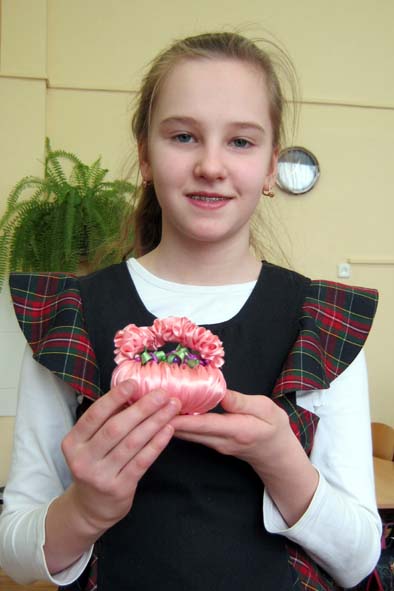 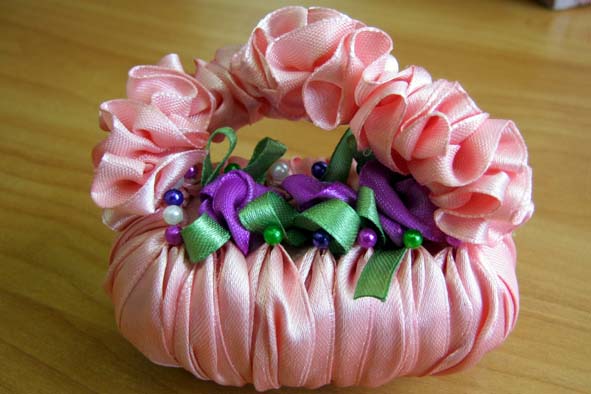 Наш мастер – 
Коваль Виолетта
Задача не простая.Основа корзиночки – кусочек мыла.
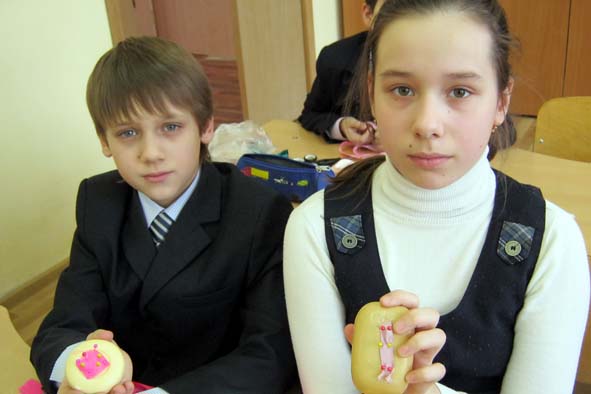 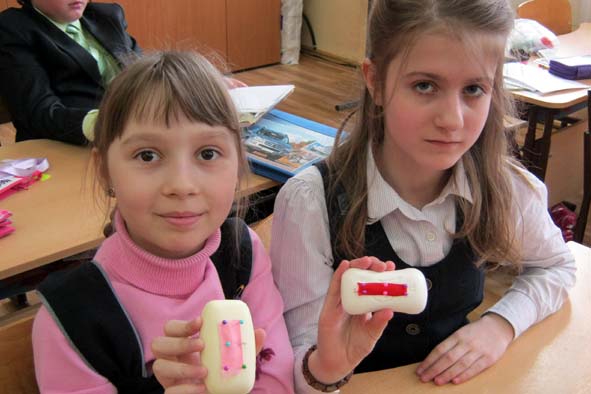 Требуется помощь мастера.
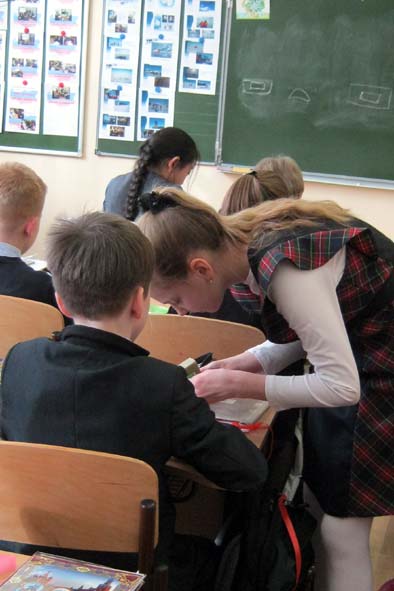 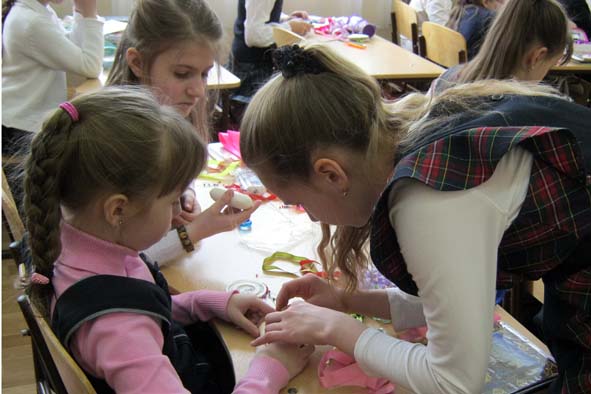 Надо внимательно слушать объяснение.
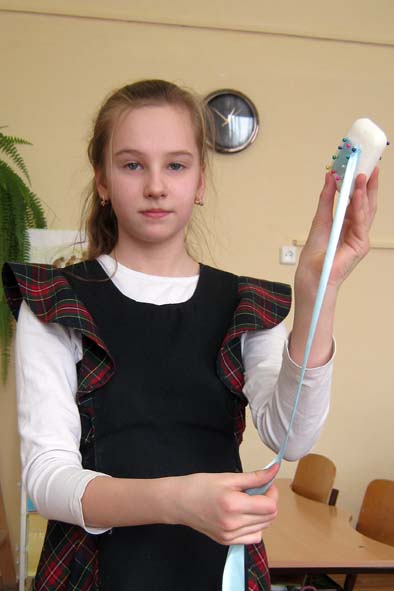 Немного постараться и всё получится.
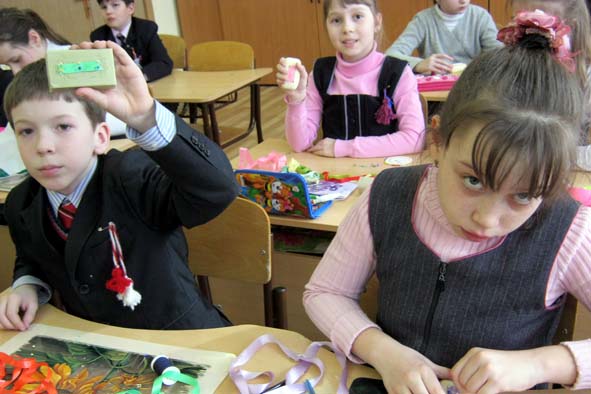 Выставка работ.
Вернисаж
Работа Болтукаевой Айшат.
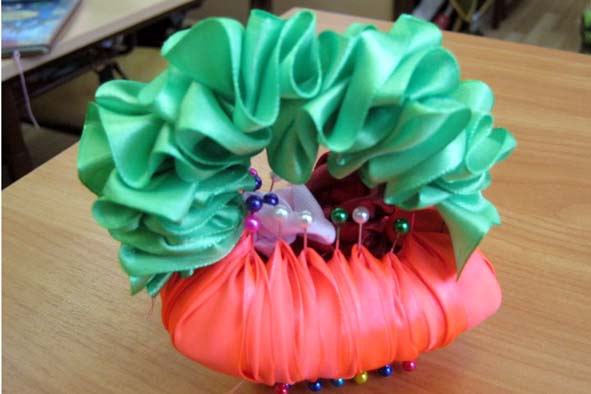 Мухтярова Зухра и её работа
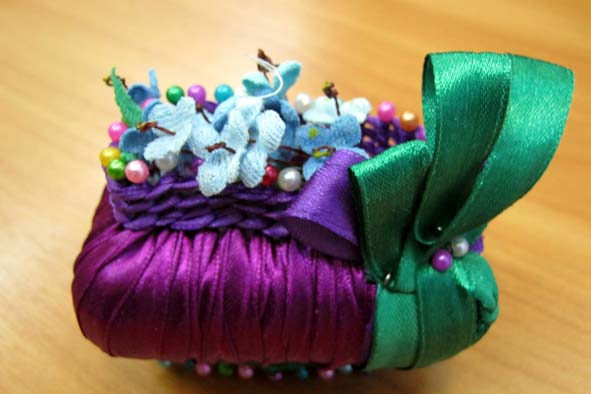 Работа Иогансен Кати.
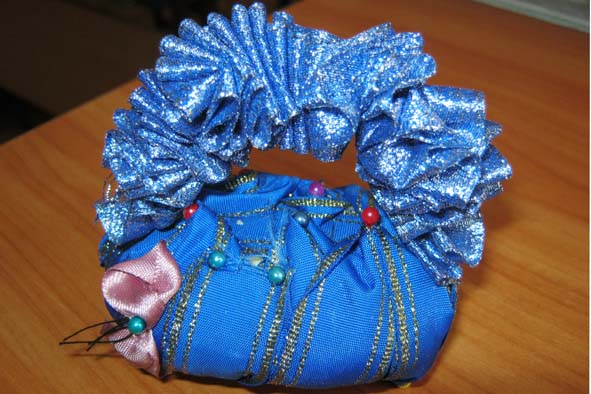 Алёна Свиридова и её работа.
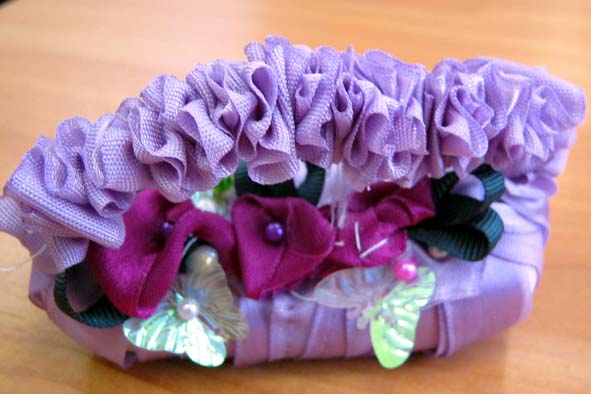 Корзиночка Петрушиной Наташи.
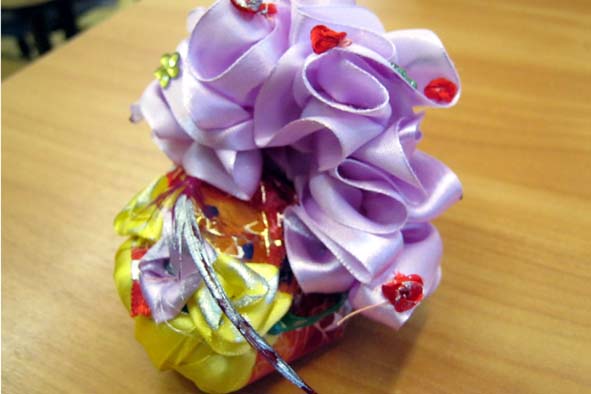 Сорокин Максим и его работа.
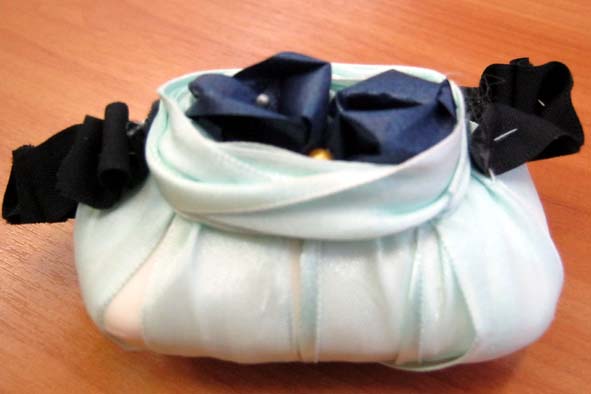 Работа Иогансен Кати.
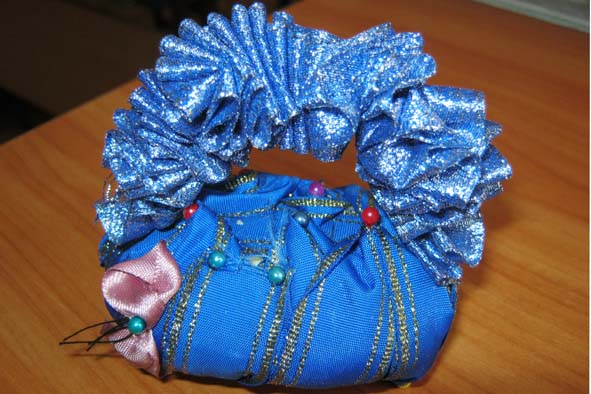 Корзиночка Супрядкиной Полины.
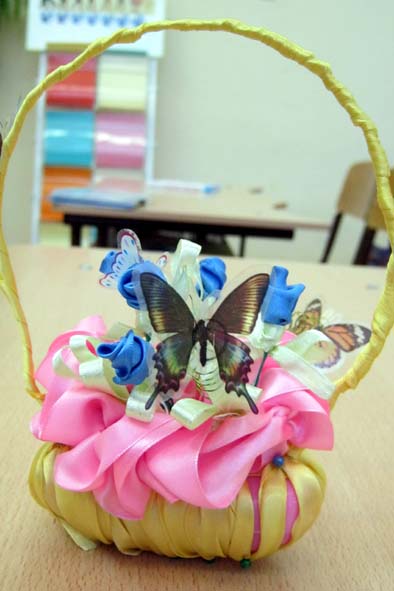 Работа Степанова Владимира.
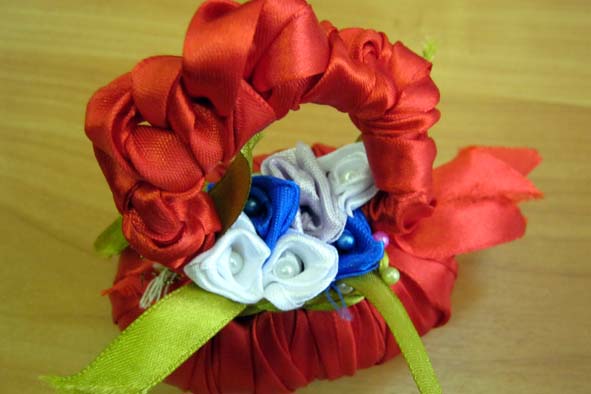 Работа Керимхановой Амины.
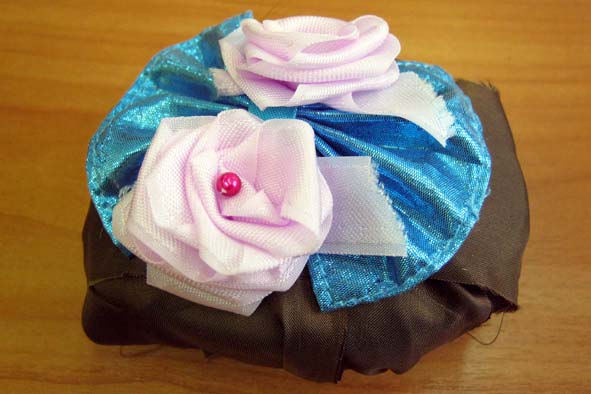 Работа Щербакова Егора
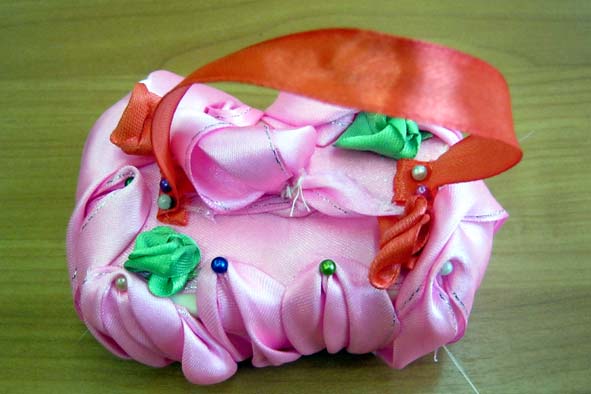 Корзиночка Касаткина Алексея.
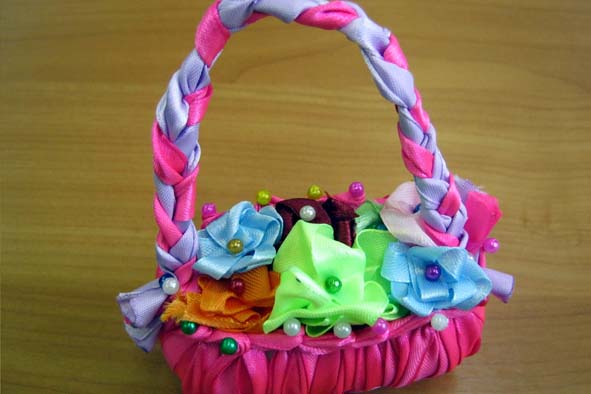 Орешков Владимир и его работа.
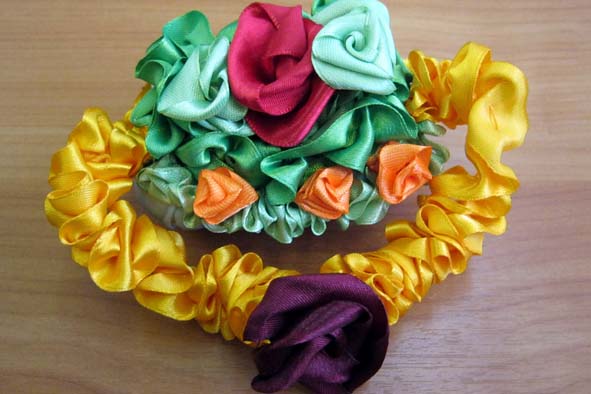 Работа Нигматулиной Насти.
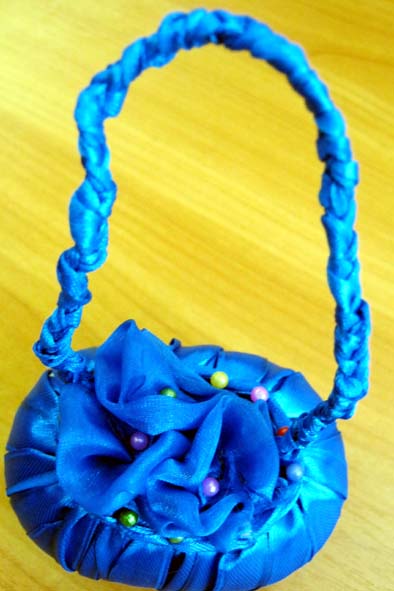 Работа Сорокиной Светланы.
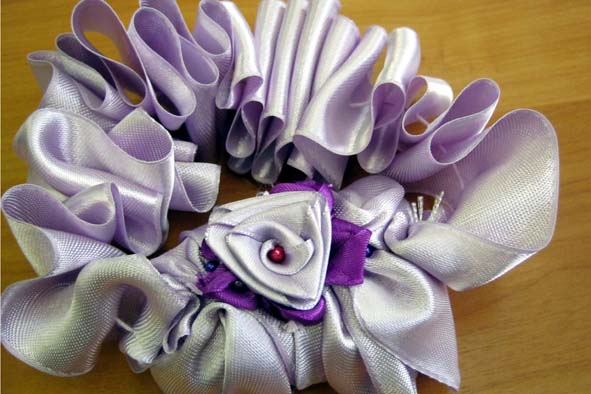